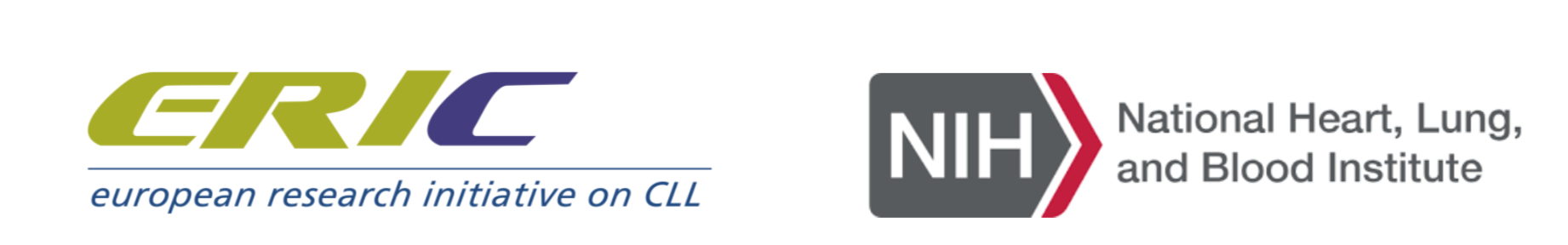 IG Network
Anastasia Chatzidimitriou

Senior Researcher
Institute of Applied Biosciences, CERTH
Thessaloniki, Greece
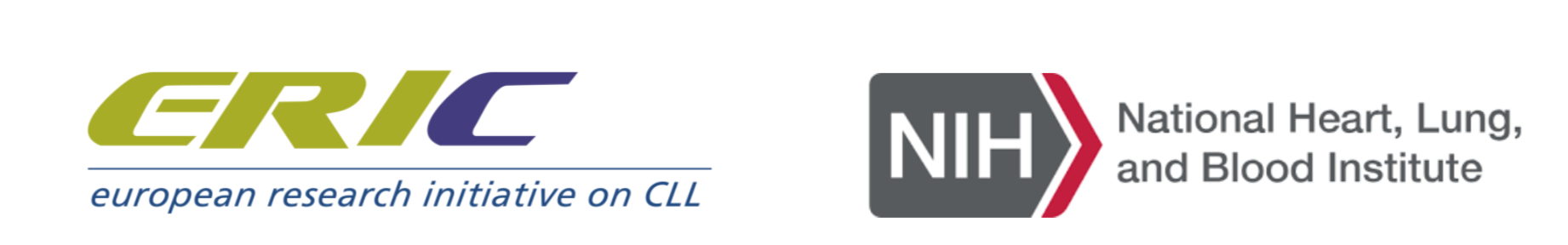 March 28-19, Bethesda
Aims of the Network
promote and  advance the determination of IGHV gene mutational status in CLL for diagnostic and prognostication purposes 


standardized and consistent methods in immunology & the bioinformatics tools





reliable & comparable results among different institutions  patient care
CERTIFICATION OF IMMUNOGLOBULIN GENE 
SEQUENCE ANALYSIS IN CLL
[Speaker Notes: educating the hematological community about the need to apply 
based on the state-of-the-art 
most innovative 
in Europe, and elsewhere
ultimately]
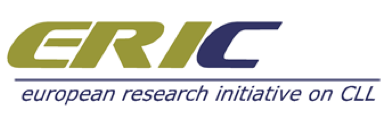 Structure of the network
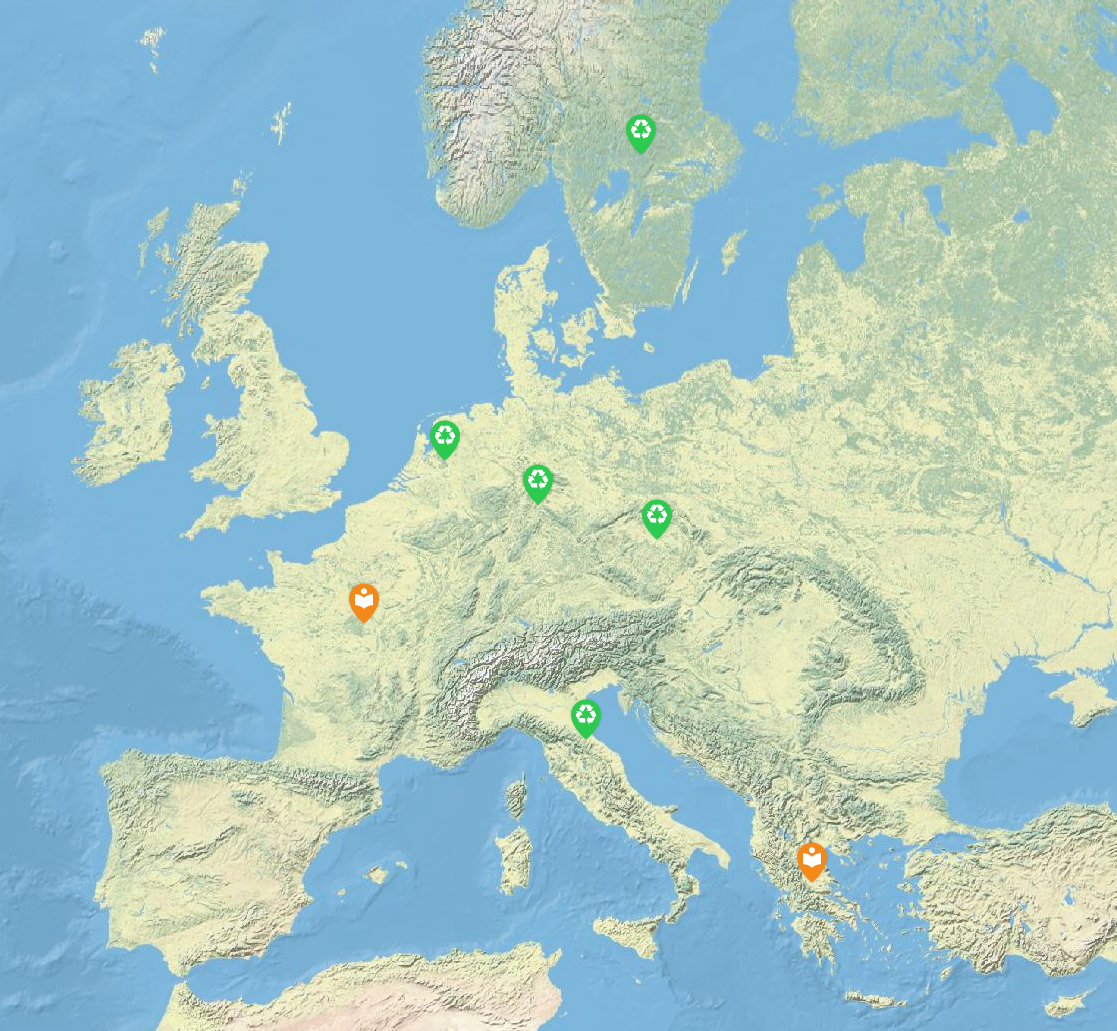 Certifying Centers
Frederic Davi, Paris, France

Kostas Stamatopoulos, Thessaloniki, Greece




Paolo Ghia, Milan, Italy

Anton Langerak, Rotterdam, The Netherlands

Sarka Pospisilova, Czech Republic

Richard Rosenquist, Uppsala, Sweden and Nordic countries

Stephan Stilgenbauer, Ulm, Germany
Reference Centers
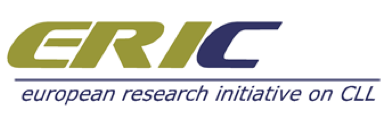 Certification of IG Gene Sequence Analysis
Addressed to
recently introduced novel diagnostics
all labs performing diagnostics for patients with CLL 
need official certification of quality control for applied methodologies



Certification rounds - 3 phases
[Speaker Notes: a procedure for 
to ensure the 

and need reassurance about the quality of results
This initiative is supervised by the 
Articulated in]
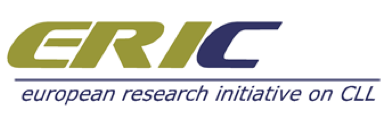 Rounds of certification
phase 1 | Participation form and survey of  
						current practices
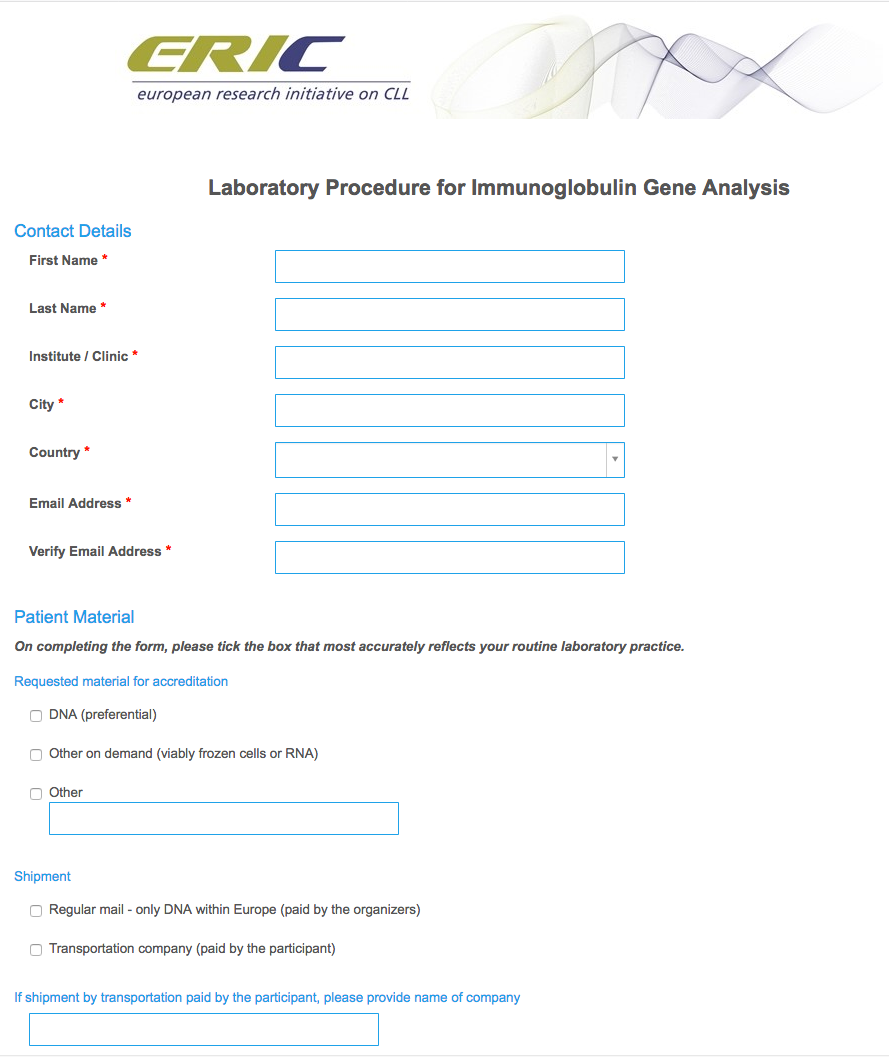 https://barcelo.eventsair.com/eric-ig-certification/igparticipationform/Survey/Register
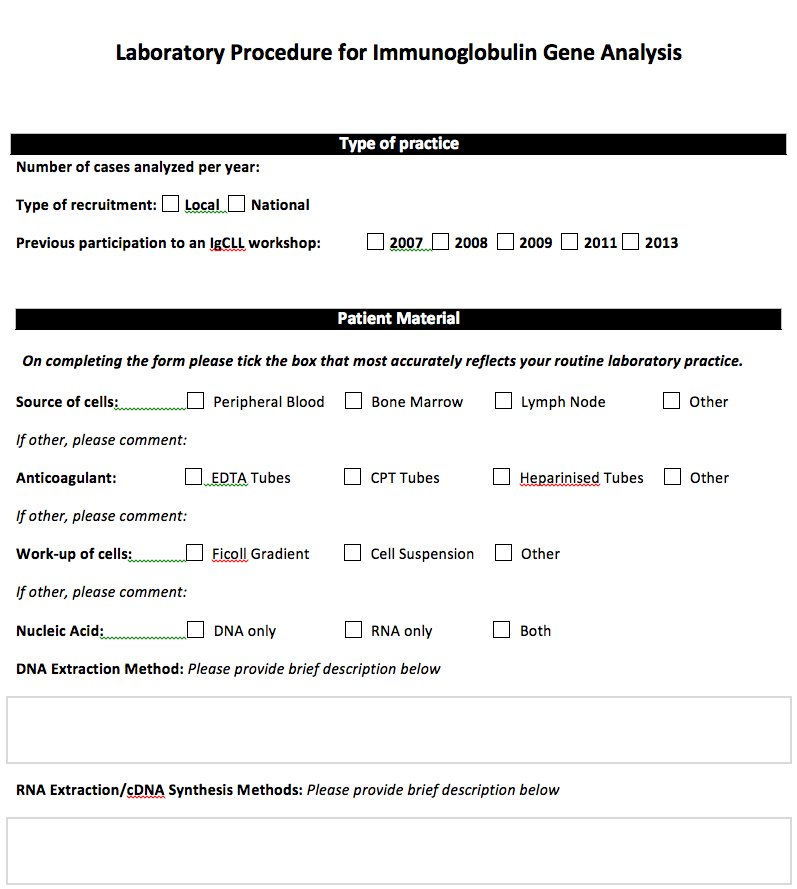 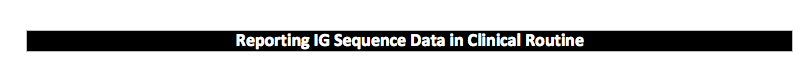 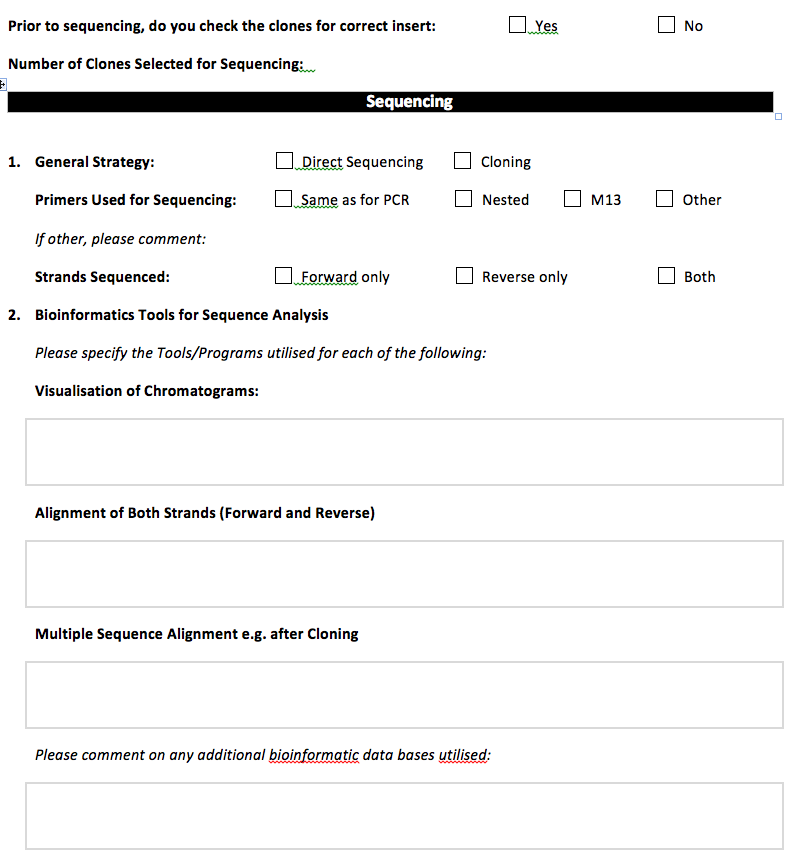 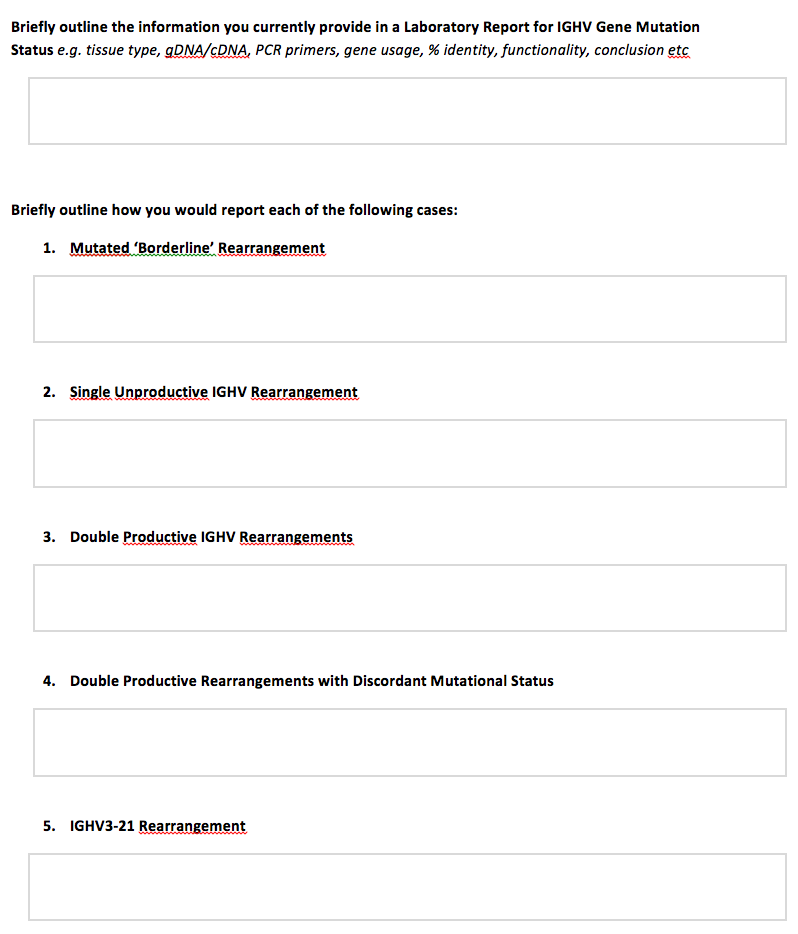 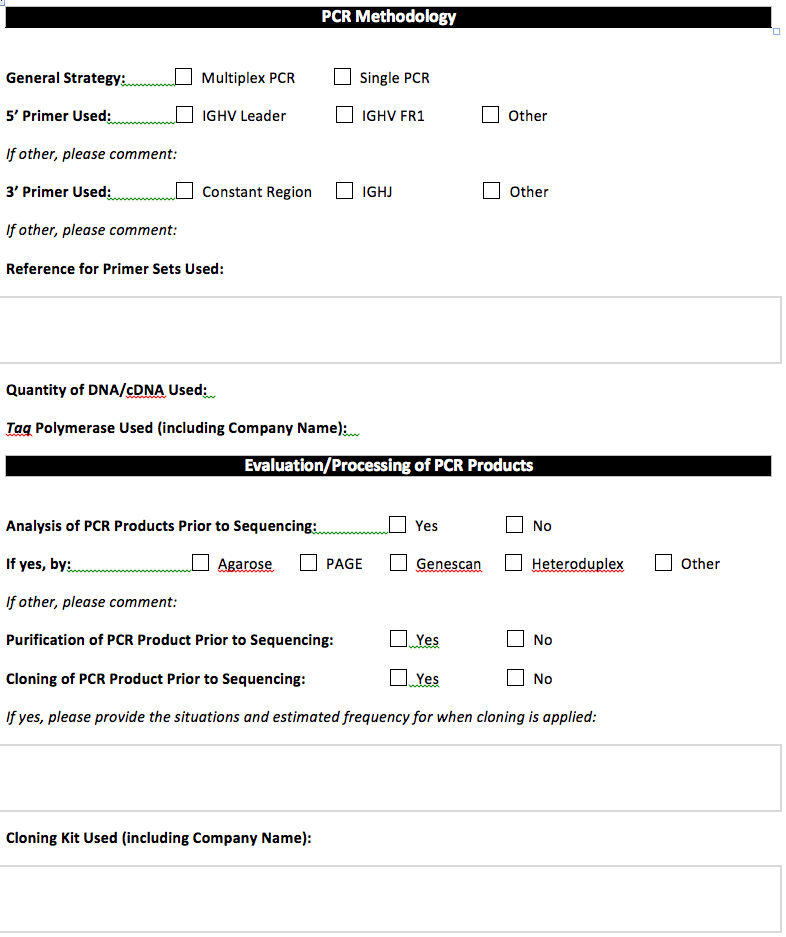 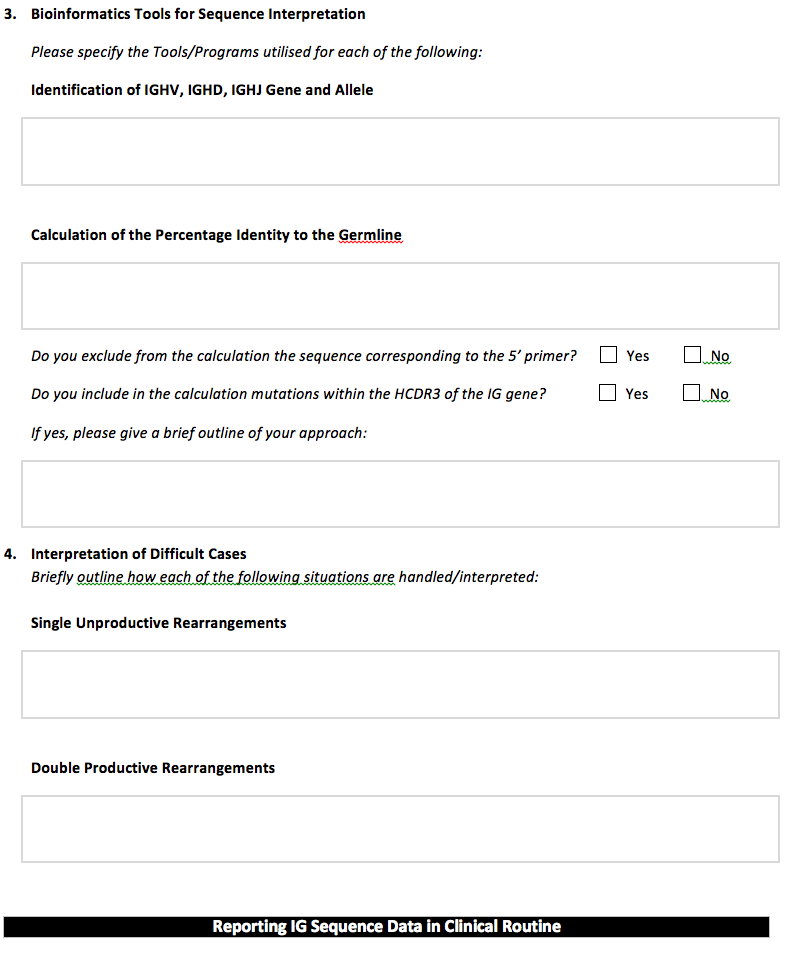 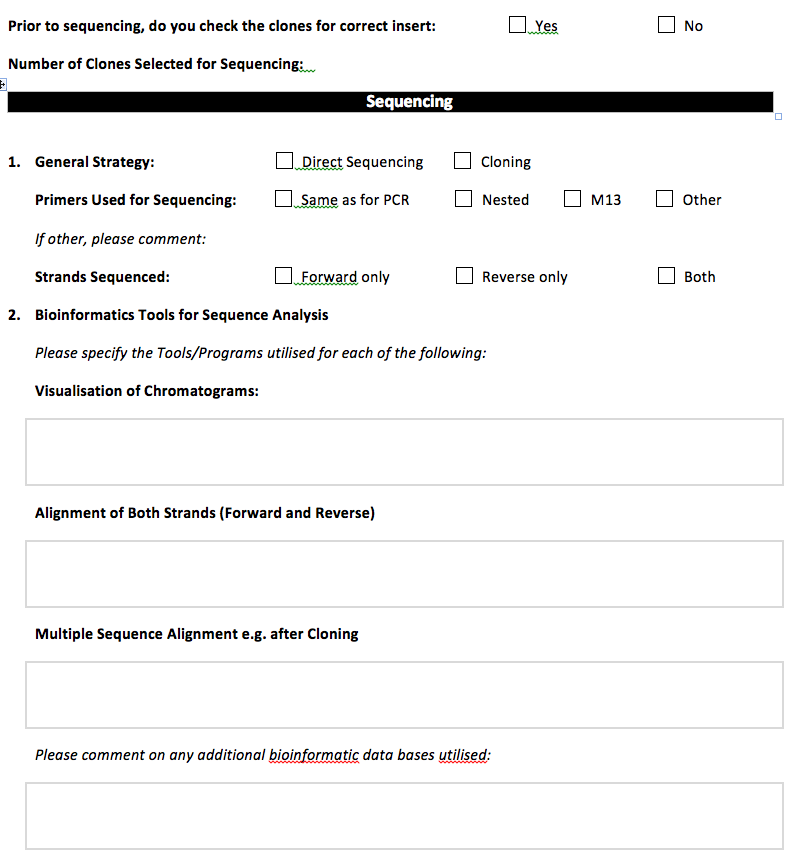 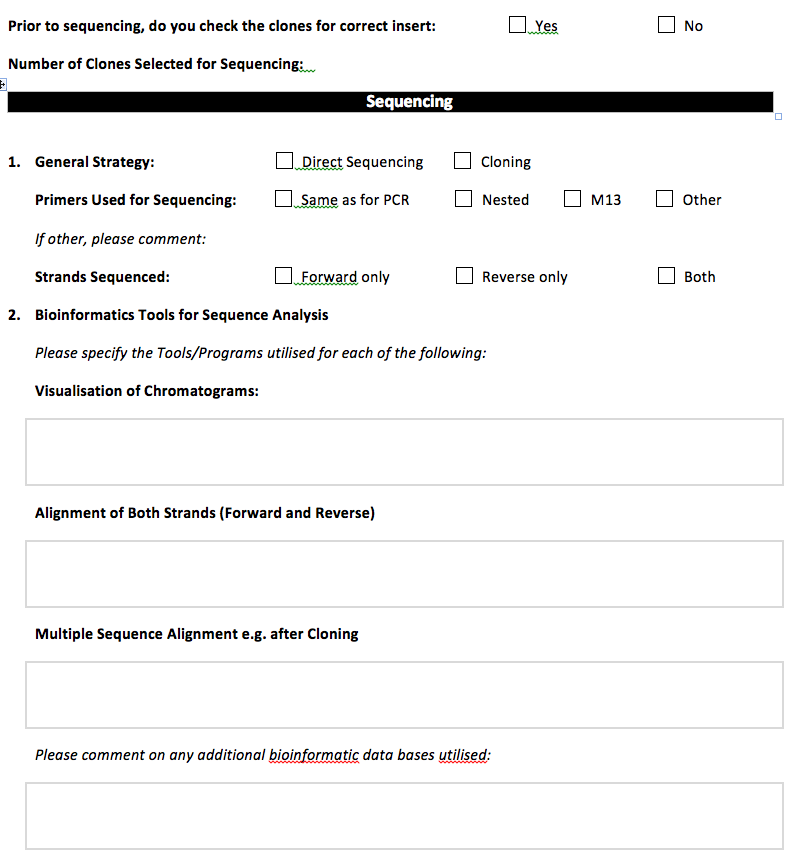 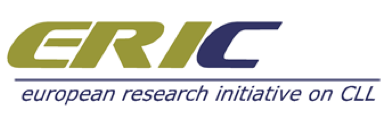 phase 2 | Laboratory and bioinformatics analysis



quality control material preparation [genomic DNA from 5 CLL cases of diverse IGHV gene mutational status] – and shipment to the labs


Labs are informed about the shipment details and all the necessary guidance in order to carry out the analysis


online results form within 3 months
[Speaker Notes: The certifying centre will prepare the 
which must be sent within

The analysis will be completed through the submission of an]
phase 2 | Guidance
Technical and report quidelines file
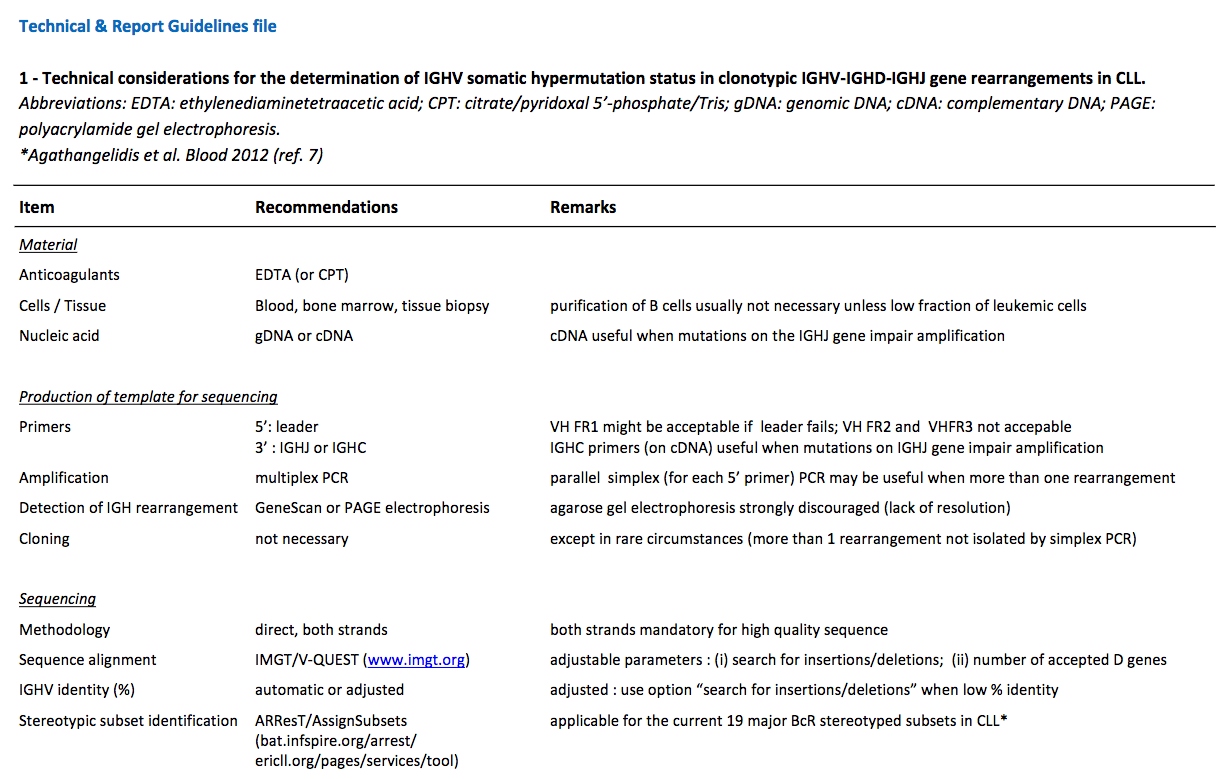 IG reports examples file
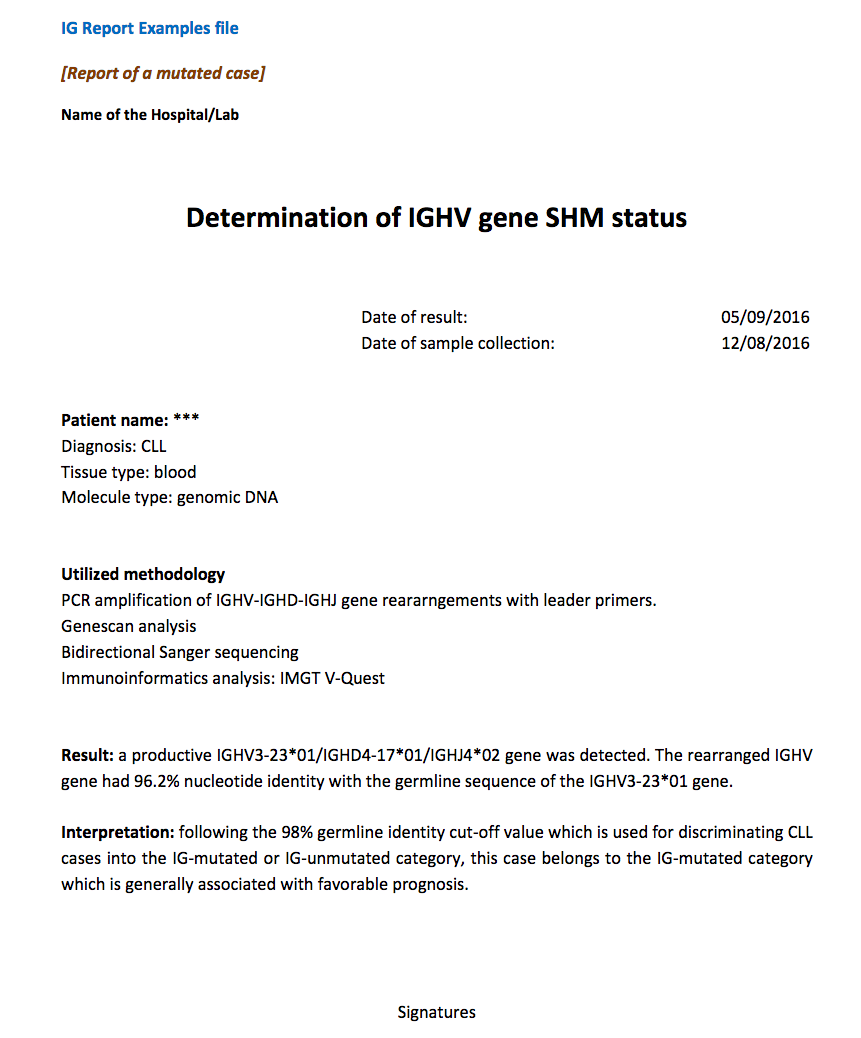 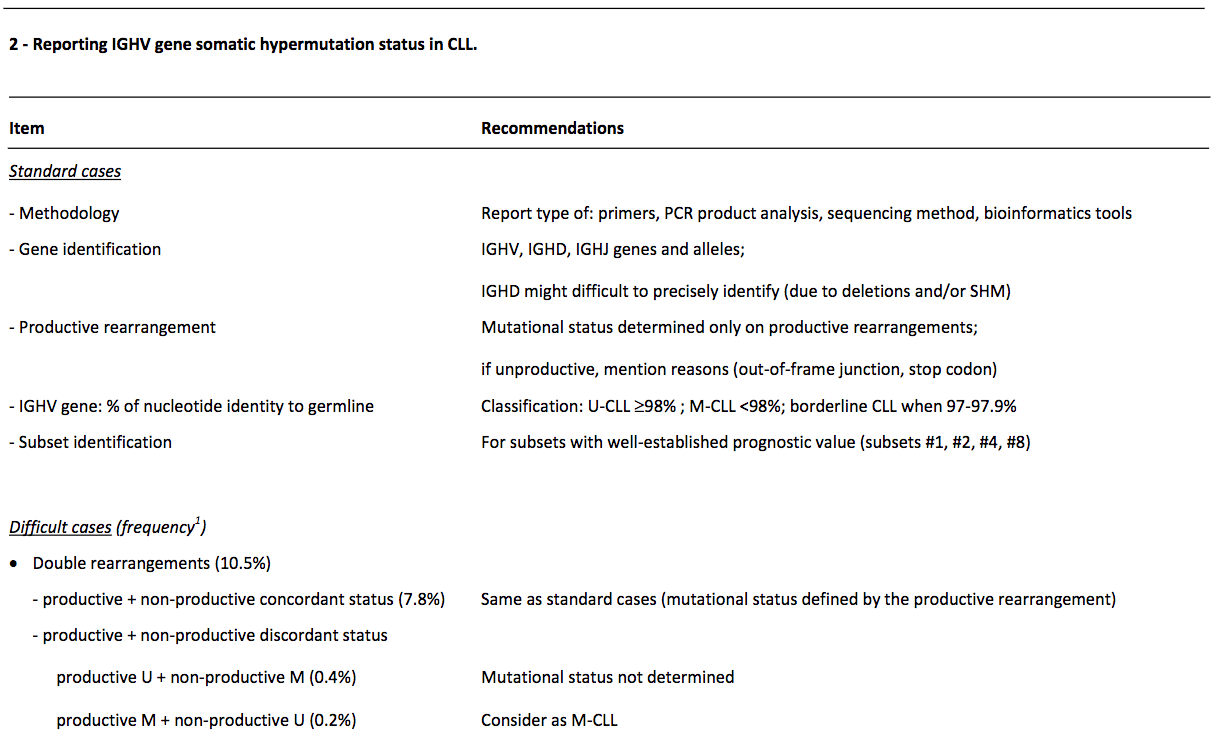 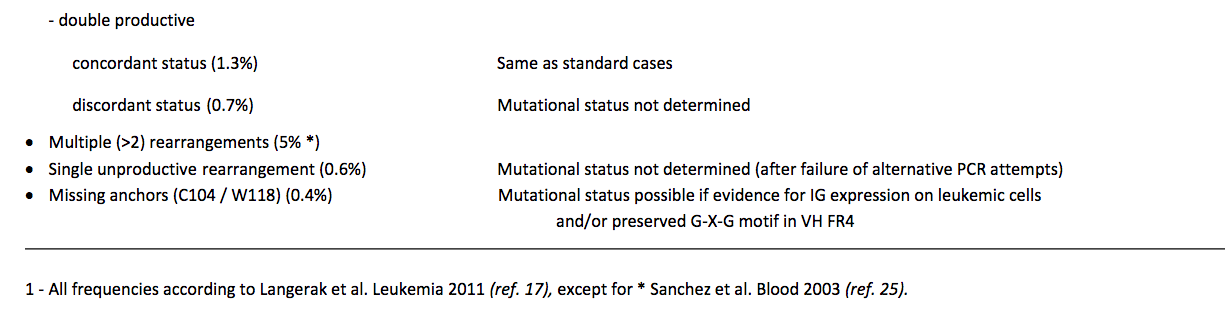 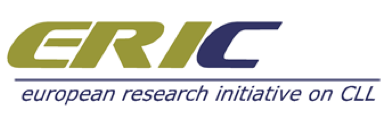 phase 3 | Evaluation & decision


 analysis per se and IG sequence interpretation.
 
Successful laboratories  certificate and a letter summarizing their performance

 Unsuccessful laboratories  reapply at the next round and necessary guidance
[Speaker Notes: in terms of both
will assess the results
will be provided with a 
will be asked to  be provided with]
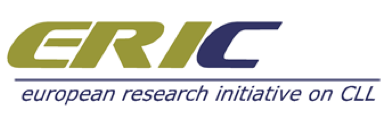 Certified centres per country – all rounds
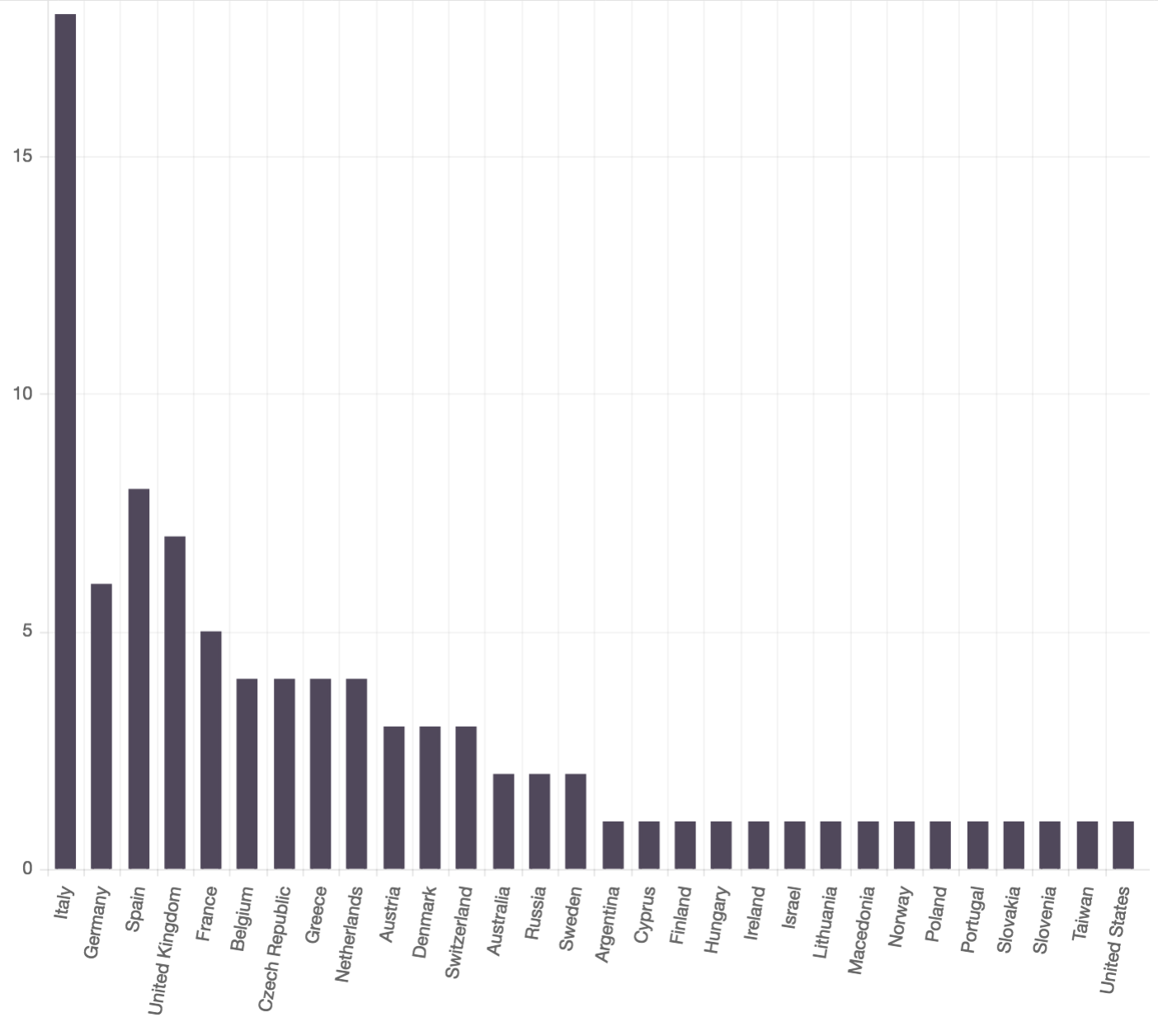 4 certification rounds
90 certified centres 


30 countries
Expression of interest - participation
all year long
Certification rounds
2 times a year
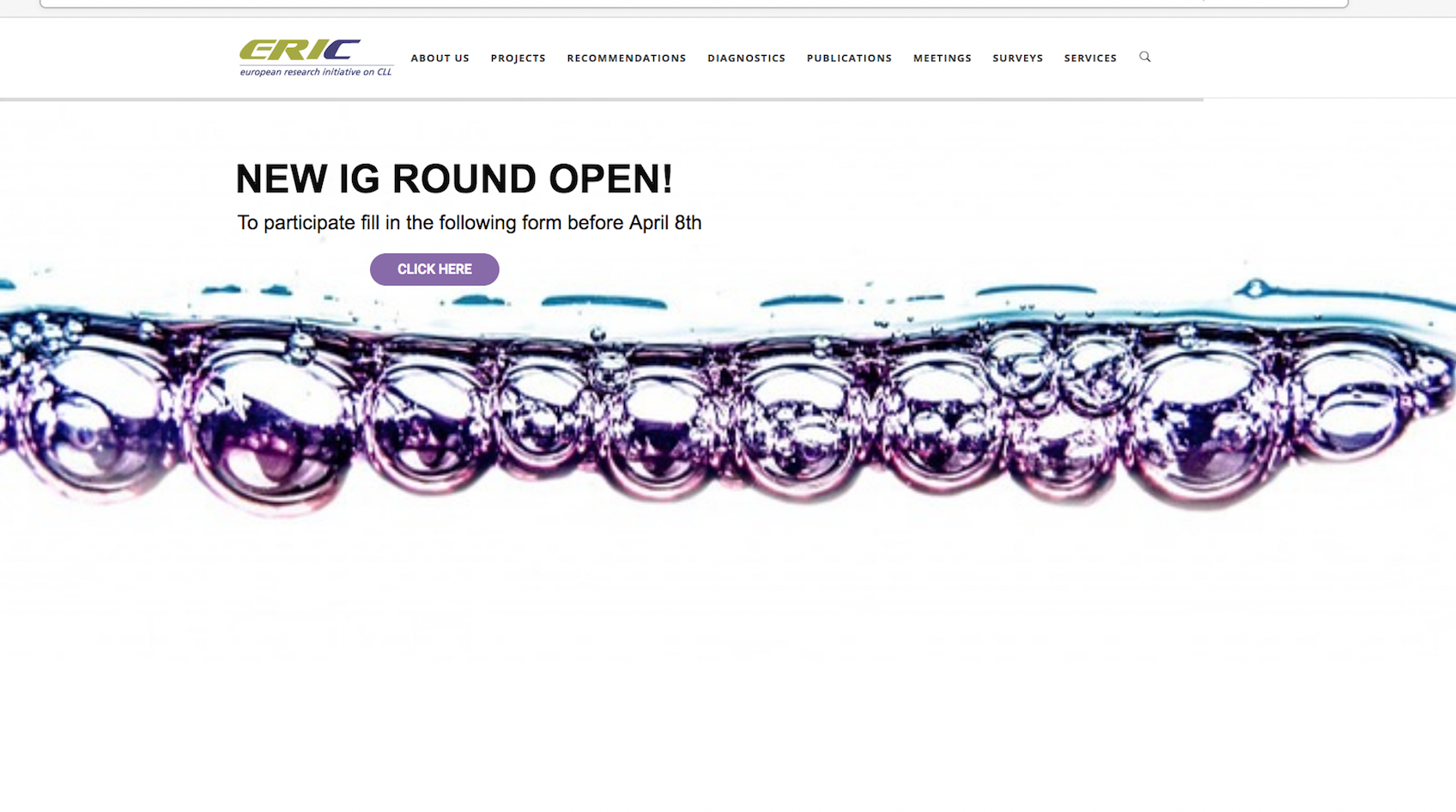 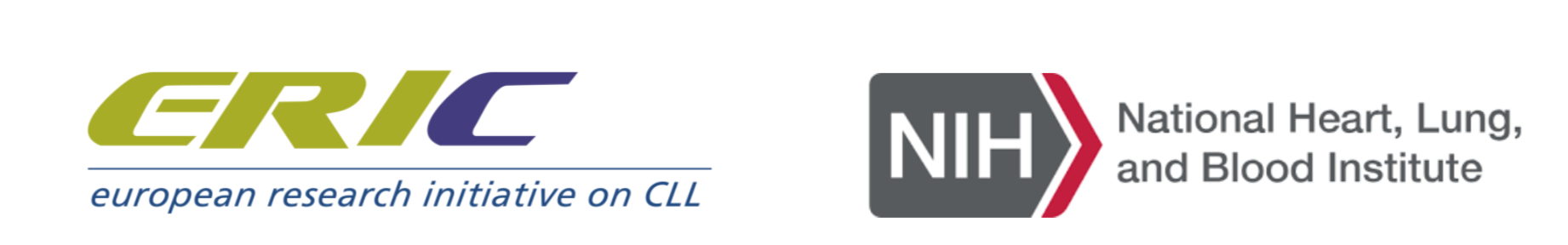 IG Network
Anastasia Chatzidimitriou

Senior Researcher
Institute of Applied Biosciences, CERTH
Thessaloniki, Greece
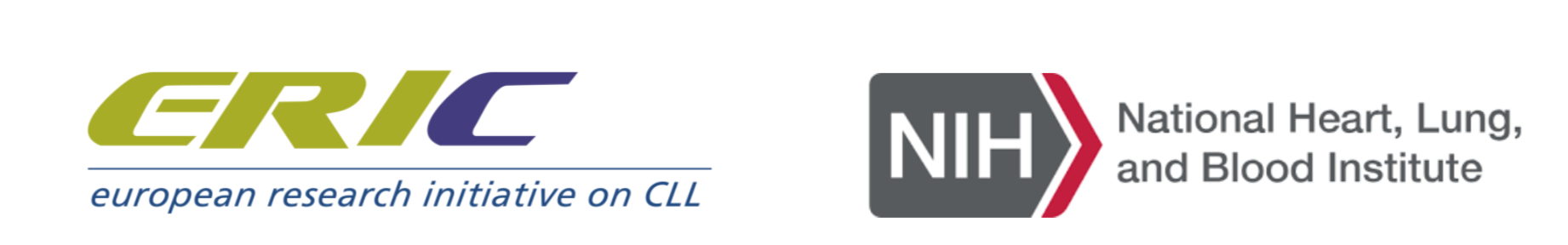 March 28-19, Bethesda